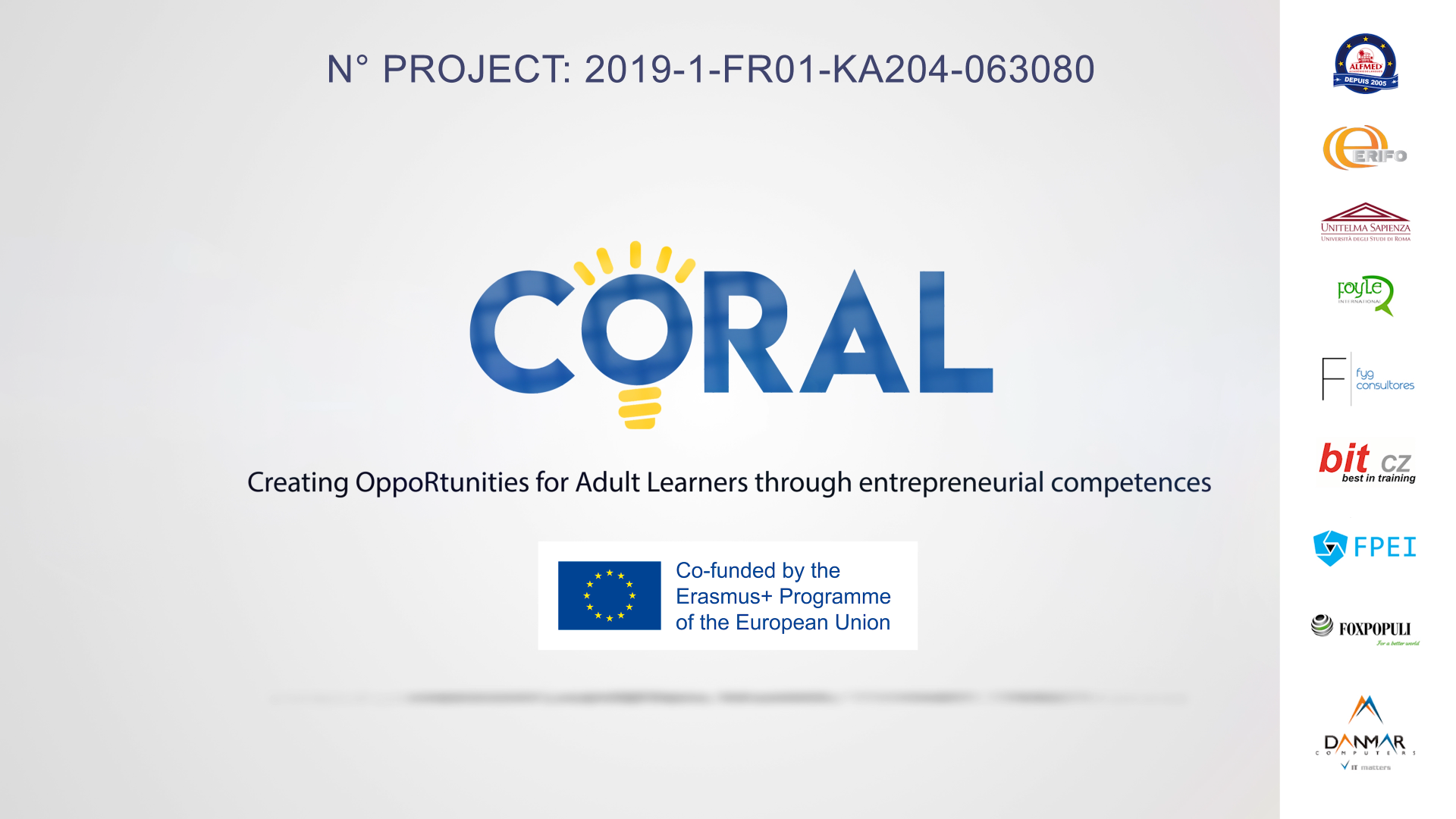 Guidelines
Introduzione
Obiettivo
Creare un percorso di formazione che permetta l’apprendimento e lo sviluppo delle competenze imprenditoriali e di competenze cognitive per gli adulti con bassa qualificazione.
Si ispira alla Raccomandazione «Una nuova agenda delle competenze per l’Europa» (COM 2016-318 Final) che incoraggia l’aggiornamento professionale e la riqualificazone dei lavoratori/lavoratrici europei con nuove competenze, al fine di permettere loro di essere lavoratori autonomi e di sostenere gli adulti nell’acquisizione di un livello minimo di competenze chiave.
Contesto
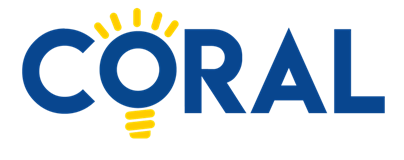 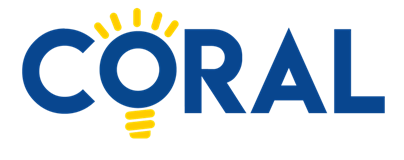 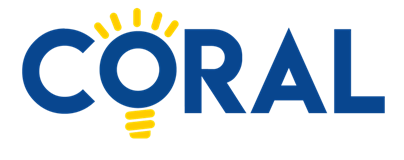 Strumenti di valutazione
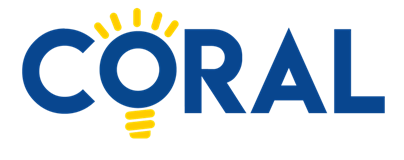 Preparazione dei partecipanti
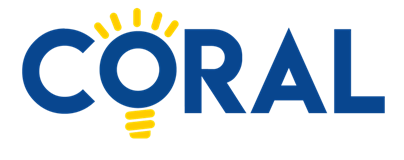 CORAL Test di autovalutazione e corso di apprendimento online (MOOC)
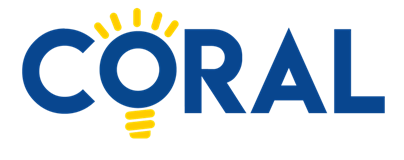 3. Start Up Lab
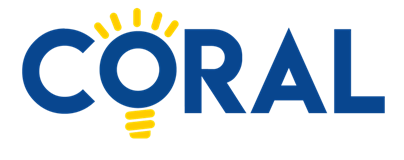 Ruolo del tutor
Selezionare i partecipanti;
Presentare i lavori che illustrano l’importanza del quadro europeo Entrecomp cui è dedicato il laboratorio;
Spiegare perché è importante per sviluppare percorsi o progetti professionali;
Creare piccoli gruppi (omogenei in termini di competenze) per lavorare sul business plan;
Raccogliere le prove dell’attività: fornire screenshot (online) o foto
Raccogliere feedback e feedback dai partecipanti
Valutare i partecipanti
Il tutor può avere il seguente profilo:
n. 1 membro CITP2 dell'organizzaziono partner ALFMED – persone che lavorano con l'istituzione
n. 2 imprenditori;
n. 1 consiglieri di una Camara di Commercio o di altre istituzione finanziaria;
Opportunità
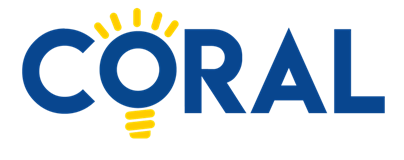 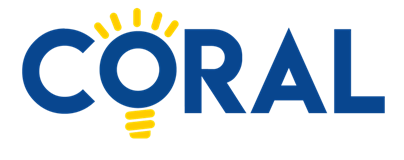 Risorse
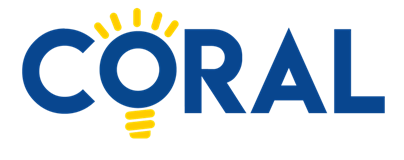 Realizzazione
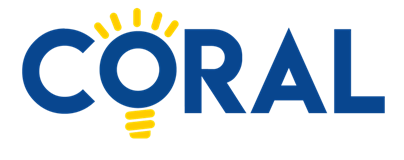 Valutazione/riconoscimento positivo con certificato di tipo “open badge”.
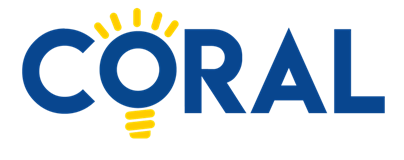 Obiettivo
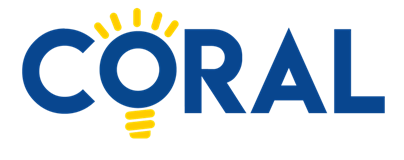 ALLEGATI
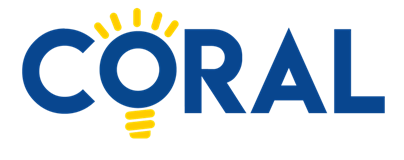